Mammals
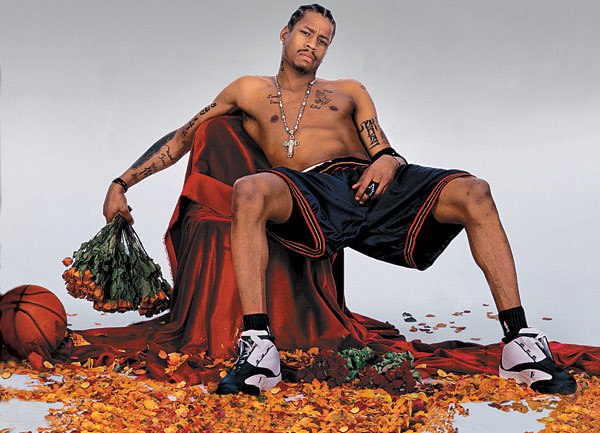 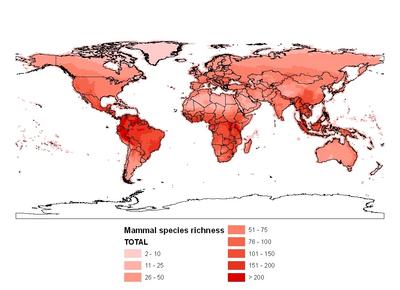 Synapsida
Includes extinct sister groups of Mammalia ("non-mammalian synapsids," "stem mammals," "mammal-like reptiles") and mammals
A single lateral temporal fenestra
Review: Anapsida = turtles; Diapsida = birds, snakes, lizards (and Anapsida)
A stem-based name: All species more closely related to Mammalia than to Reptilia
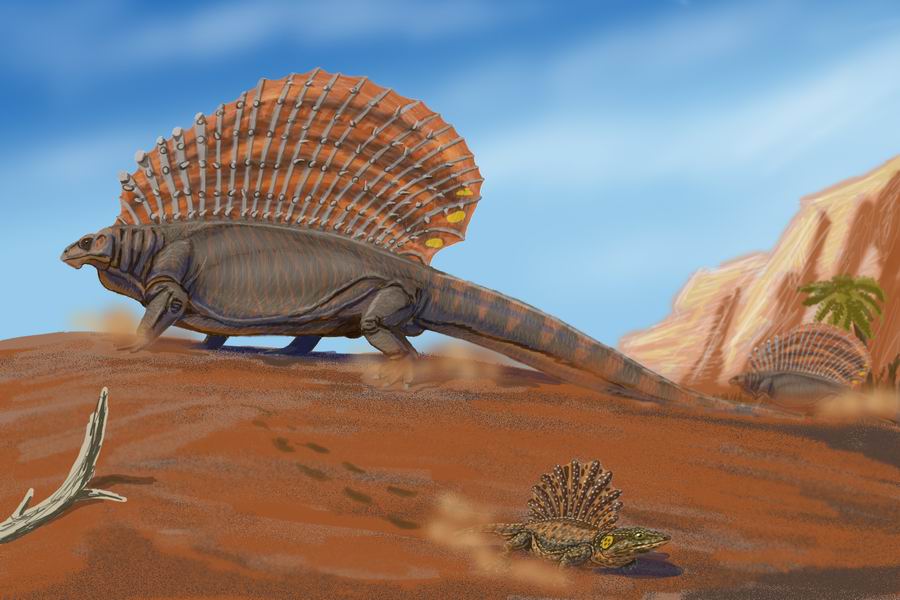 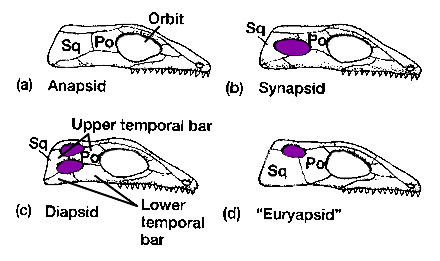 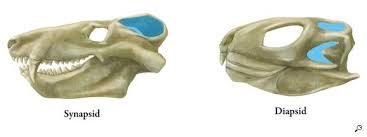 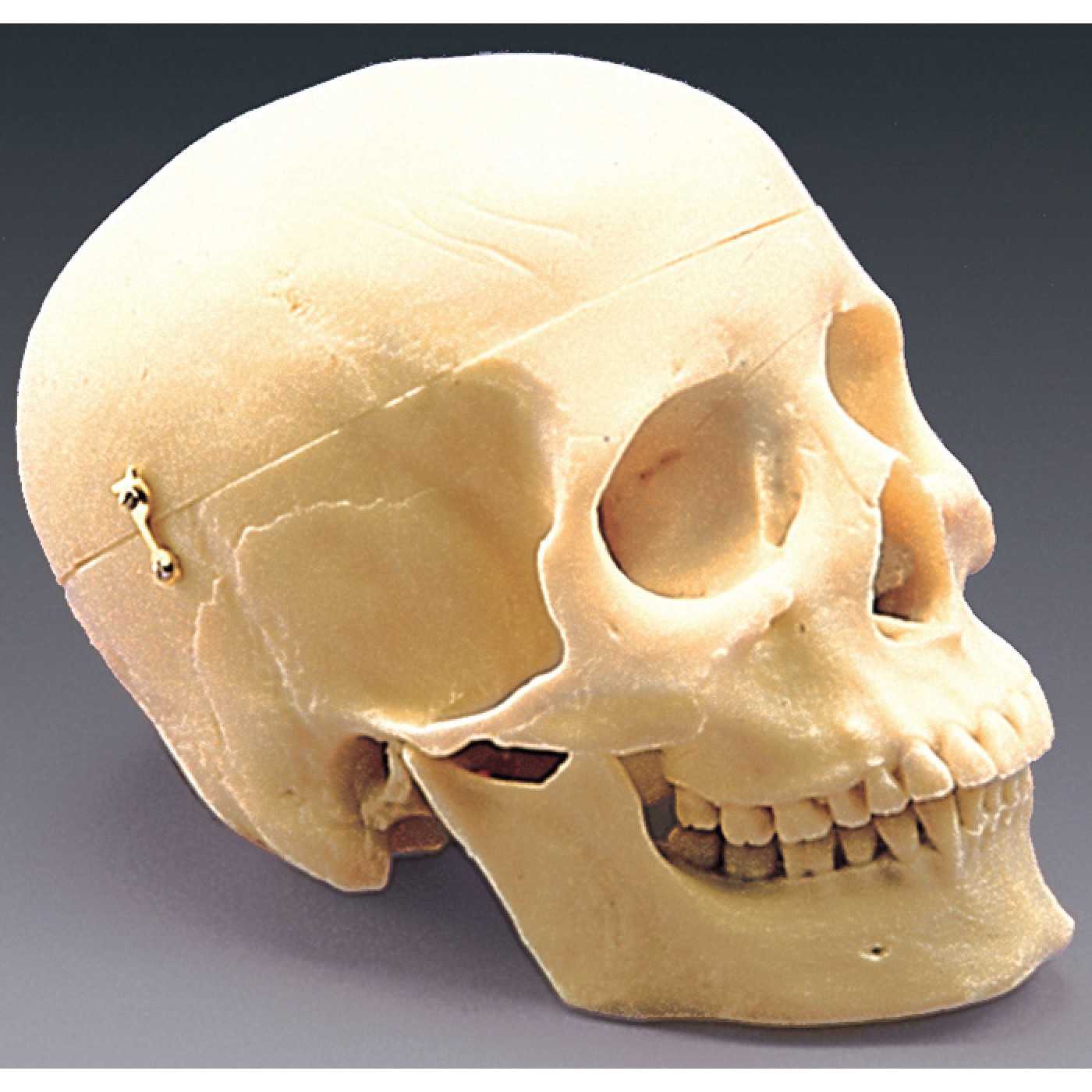 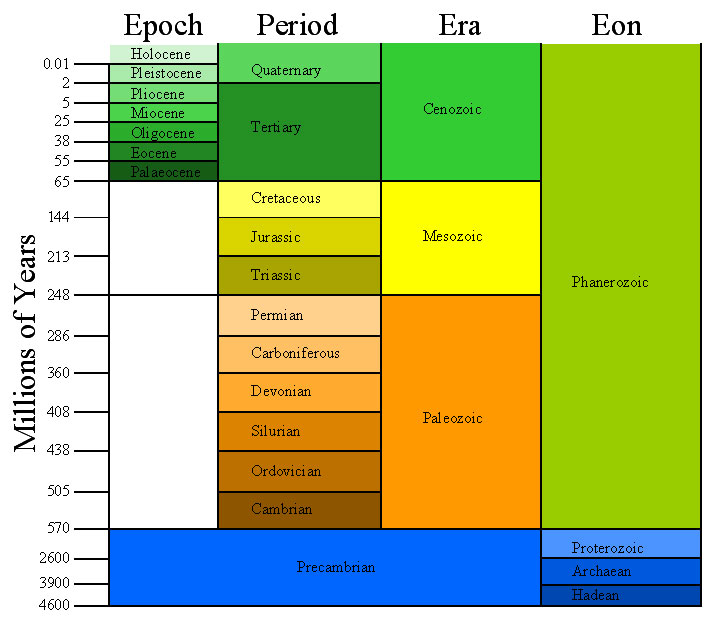 Synapsida
First group of amniotes to radiate in a terrestrial environment
Most abundant terrestrial vertebrates in Late Carboniferous and Permian (300-250 mya)
Top carnivores from Early Permian to Triassic (300-250 mya)
Medium to large size (10-200kg) until the Late Triassic
2 mass extinctions
Permian-Triassic: 250 mya (archosaurs become dominant)
Cretaceous-Tertiary 65 mya (mammals radiated extensively post-extinction)
Non-Mammalian Synapsids
2 major groups
'Pelycosaurs'
Early Permian
"Sailbacks"
Generalized carnivores with large teeth
Elongated neural spines

'Therapsids'
Dicynodonts, Cynodonts
Closer to Mammalia
Heavy-bodied, large-headed
Late Permian to Early Cretaceous
Dentition differentiated
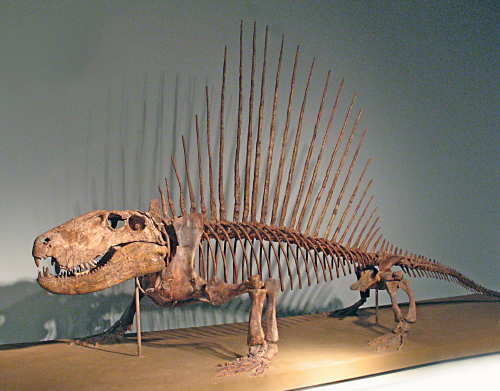 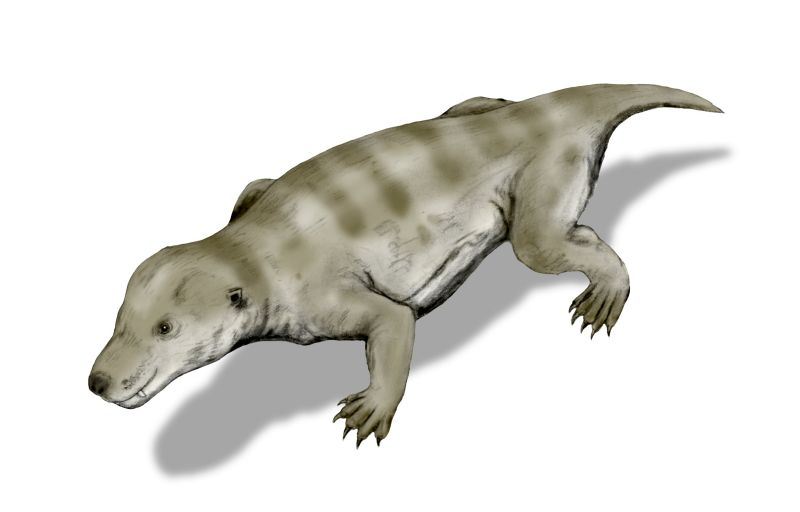 Synapsids to Mammalia: Musculoskeletal evolution in the head
Size of temporal fenestra
Larger = more jaw muscle
Loss of postorbital bar
Zygomatic arch
Adductor mandibulae
Temporalis
Masseter
Deep
Superficial
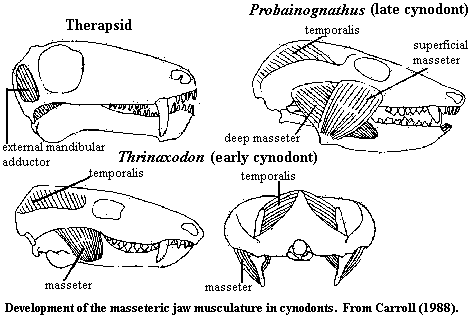 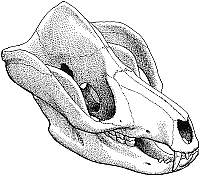 Tritylodon
(Cynodont)
Evolution of mammalian jaw
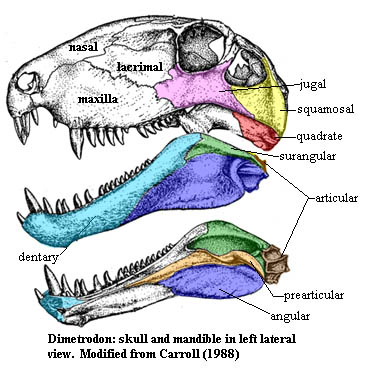 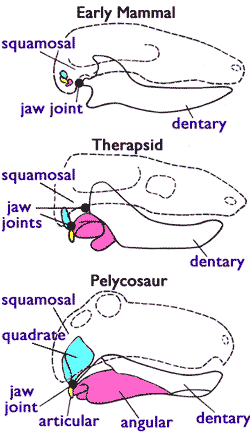 Derived Condition (cynodonts and mammals)
Dentary bone enlarged
Postdentary bones become middle ear bones
Quadrate = Incus; Angular = tympanic; Articular = Malleus; (Columella = stapes)
Condylar process of dentary articulates with squamosal of skull
Dentary-squamosal jaw joint
Evolution of mammalian jaw
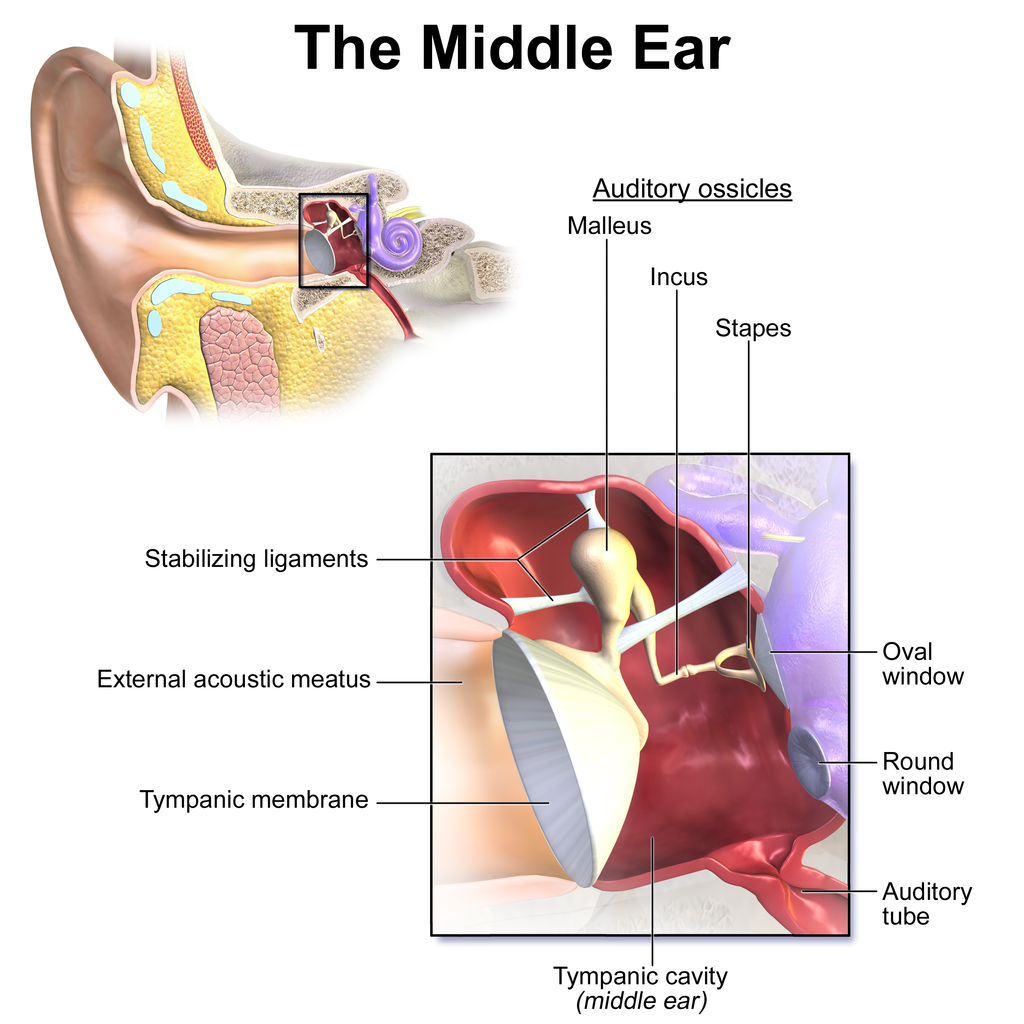 quadrate
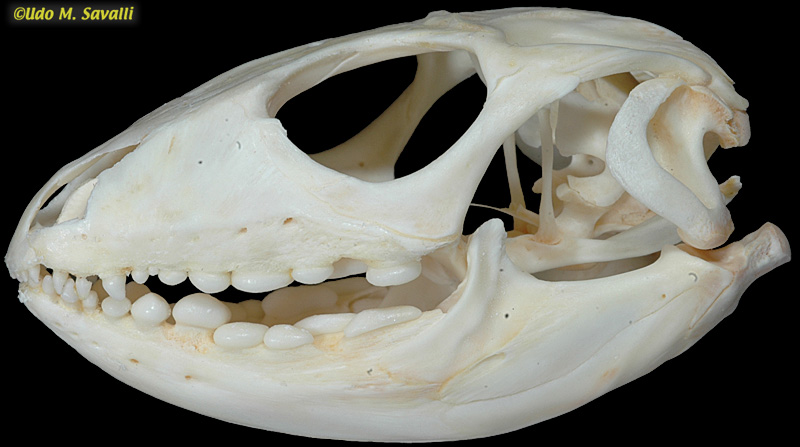 Evolution of mammalian jaw
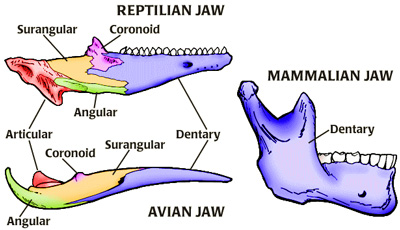 Synapsids to Mammalia: Skeletal evolution of the head
Teeth
Greater specialization
Heterodont instead of homodont dentition
Regionalization of function
Diphyodont (only two sets of teeth)
Secondary palate
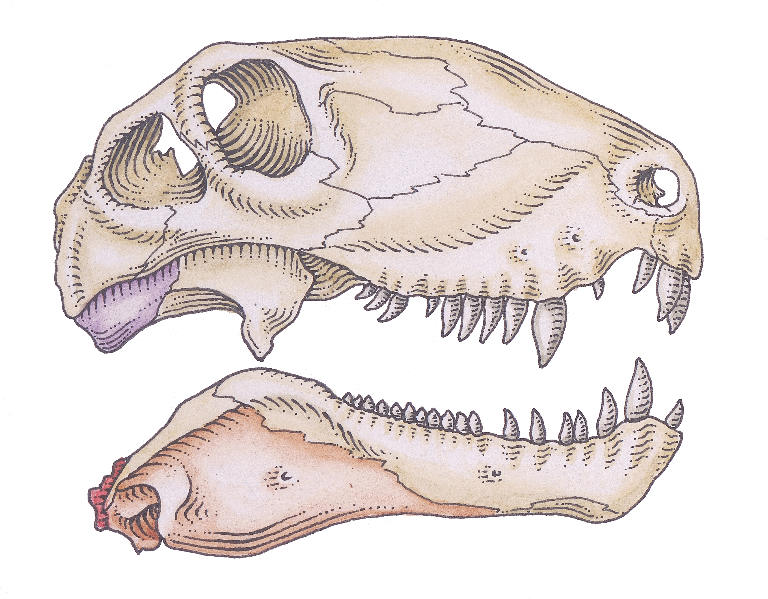 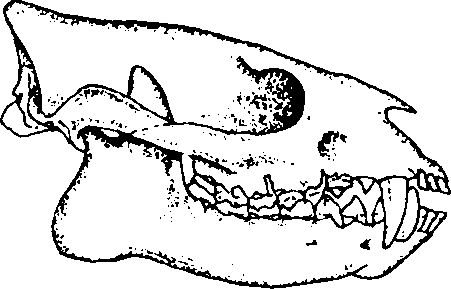 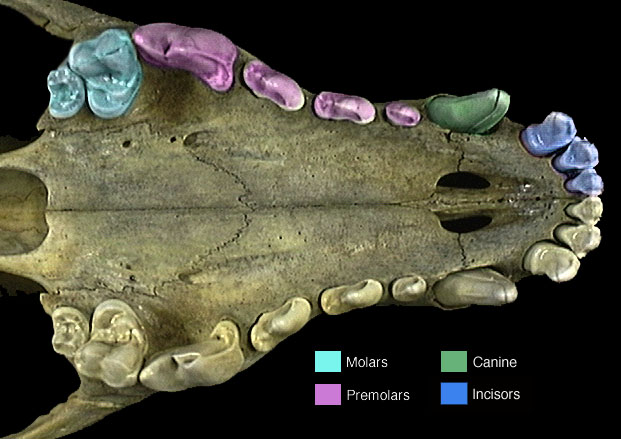 Synapsids to Mammalia: Skeletal evolution
Position of limbs and limb girdles
Limbs underneath body
"Carrier's constraint"
Upright posture 
Higher level of activity
Girdles reduced
More weight supported by limbs
Less cumbersome
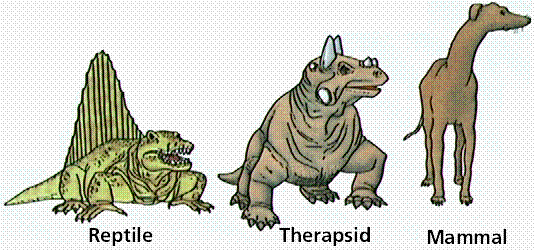 http://microlnx.com/dinosaurs/images/Synaps5.gif
Integument
Diversity of skin
Glands
Eccrine, apocrine, sebaceous, mammary
Nails, claws, hoofs, horns, antlers
Locomotion, predation, defense, display
Hair/Fur
Camouflage, communication, sensation, protection, insulation
Molting
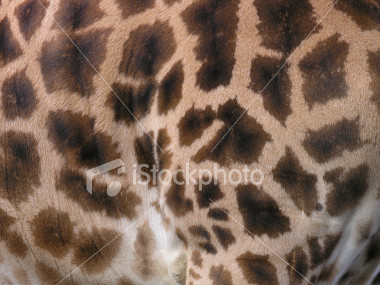 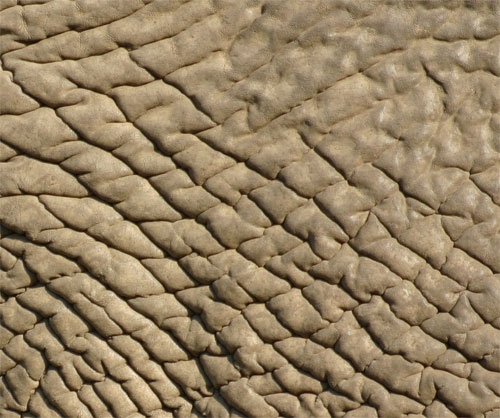 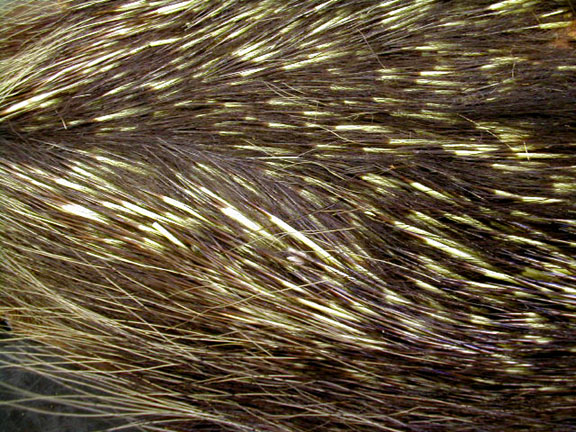 Internal Anatomy
Adipose tissue
Insulation, metabolic processes, brown fat for heat generation
Cardiovascular system
Complete ventricular septum, anucleate erythrocytes
Respiratory system
Developed lungs, diaphragm
Urogenital System
lack of cloaca (except monotremes)
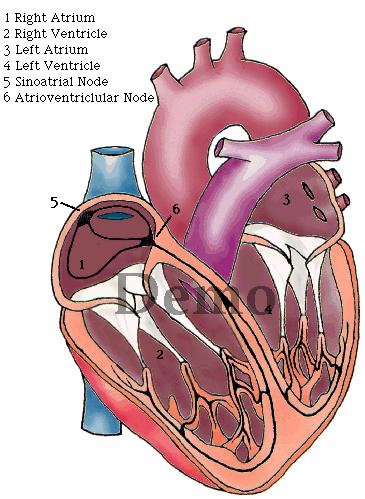 Mammal reproduction
Genetic sex determination (XY)
Internal fertilization
Oviparity (Monotremata) or viviparity (other lineages)
 Variation in structure of reproductive tract and penis, gestation time, cloaca, parental care
lactation
Mammalian Lineages
Monotremata
Theria
Metatheria (Marsupialia)
Eutheria (Placentalia)
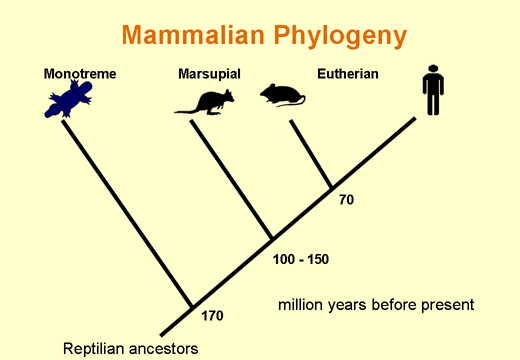 Prototheria: Monotremata
Plesiomorphic conditions:
lay eggs
lack pinnae
lack nipples
robust pectoral girdle
more sprawling gait
cloaca
Monotreme synapomorphies:
loss of teeth
leathery "beak" with electromagnetic sensors
poison spines
3-5 extant species
Platypus
Echidnas
Australia, New Guinea
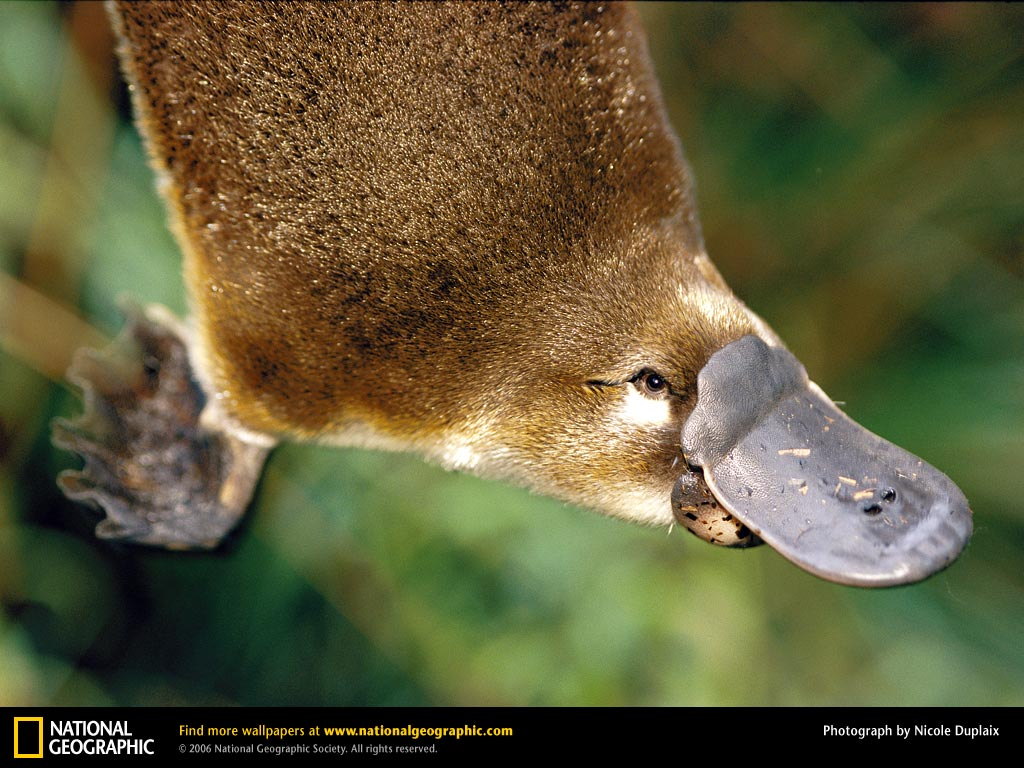 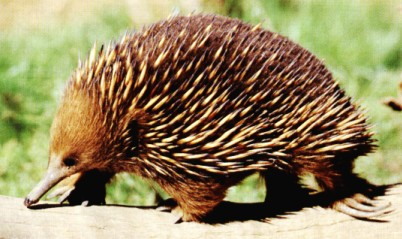 Prototheria: Monotremata
Metatheria/Marsupialia
7 Extant Orders, 18 Families, 275 Species
Mostly South American and Australasian
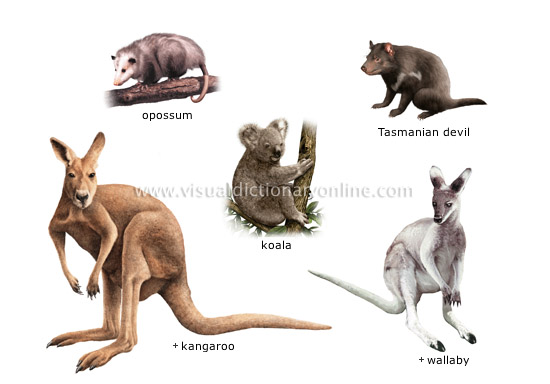 Marsupial Reproduction
Split vagina
Meets anteriorly then diverges into two vaginas/uteri
Birth through middle pseudovaginal canal





Transient shell
Evidence of oviparous ancestry
Embryonic development extreme
Neonates with well developed forelimbs
Lungs well developed
Jaws, palate, face muscles, tongue developed
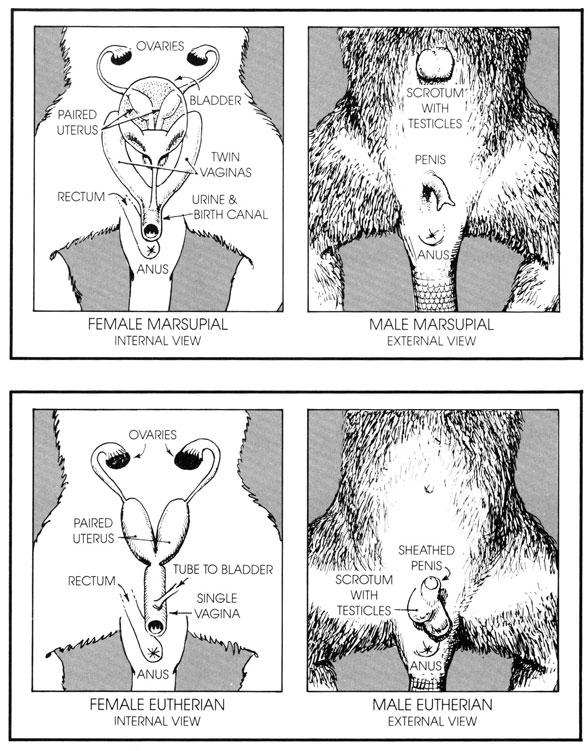 Marsupial Reproduction
Pouch
Neonates climb into pouch to nipples
Milk composition variable
Watery and protein rich
Thicker and fat rich
Nipples independent of each other
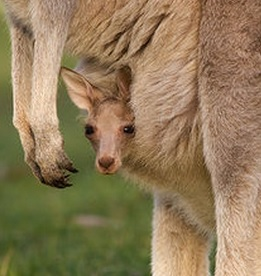 Marsupialia: Didelphimorphia
South and North America
Family: Didelphidae
New World opossums
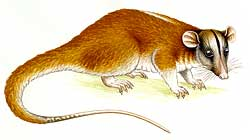 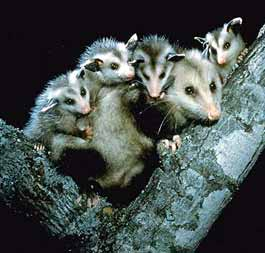 Marsupialia: Diprotodontia
Australasia
8 families, 120 species
Kangaroos, koalas, wombats, gliders etc.
Diprotodont and syndactylous
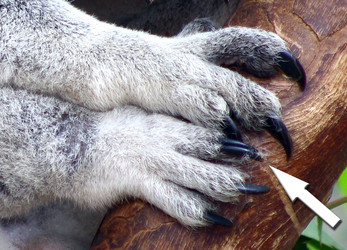 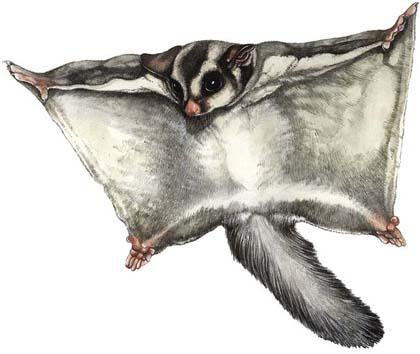 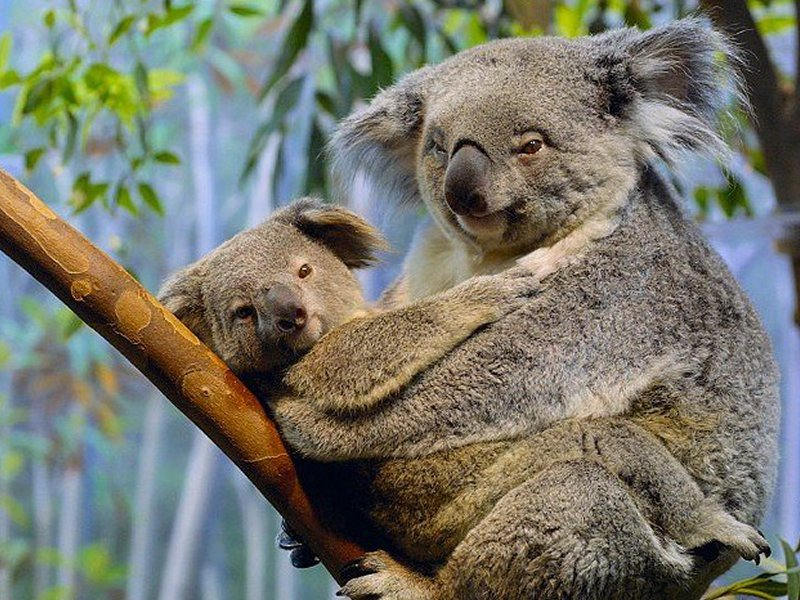 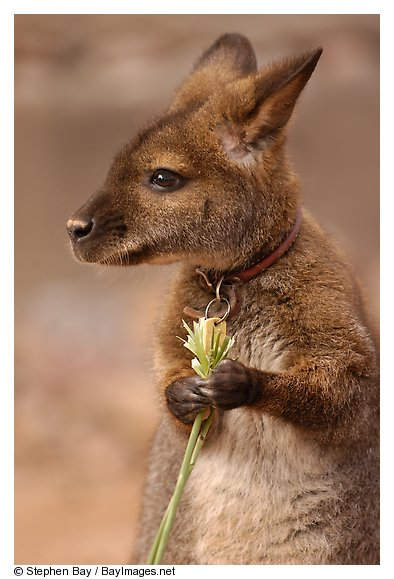 Marsupialia
Paucituberculata (shrew-, rat-opossums) South America
Microbiotheria (monito del monte) South America
Dasyuromorphia (carnivorous marsupials) Australasia
Peramelemorphia (bandicoots, bilbies) Australasia
Notoryctomorphia (marsupial moles) Australasia
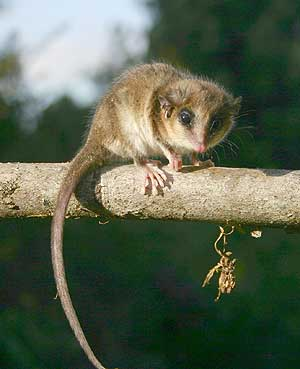 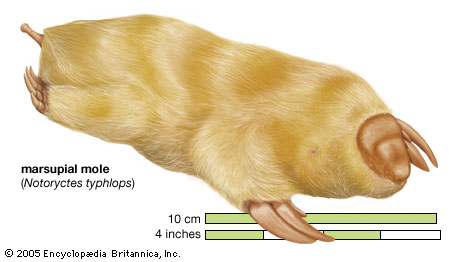 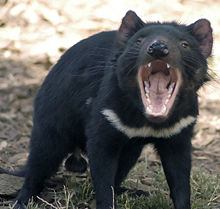 Eutheria
18 Orders, 89 Families, ~4000 species
Worldwide in distribution
High metabolism and activity
Distinguished from non-Eutherian mammals
Limbs, jaws, teeth
auditory bullae
loss of epipubic bones
reproduction
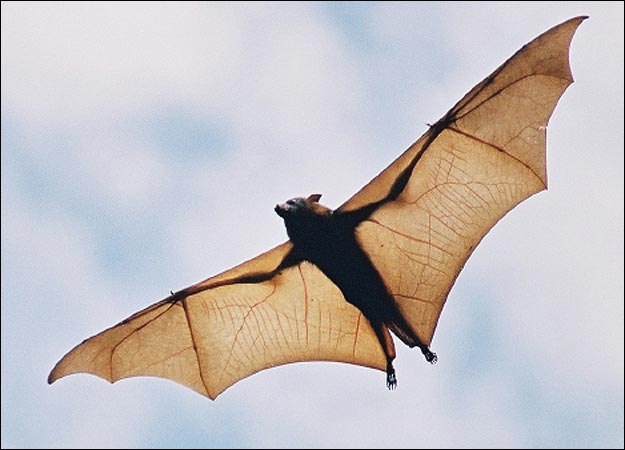 Eutherian Reproduction
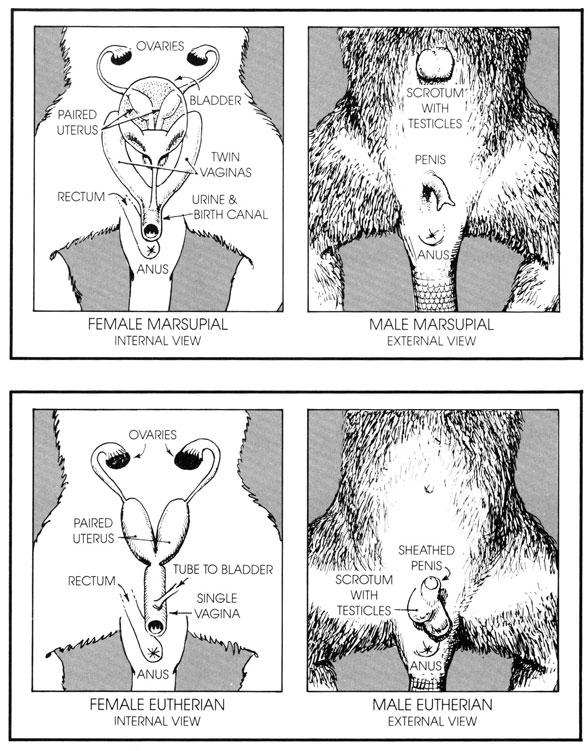 Single vagina but bipartite uterus (in most)
Prolonged gestation
Complex well developed placenta
Choriovitelline and Chorioallantoic placentas
Neonates either altricial or precocial
Lactation necessary but duration shorter than gestation
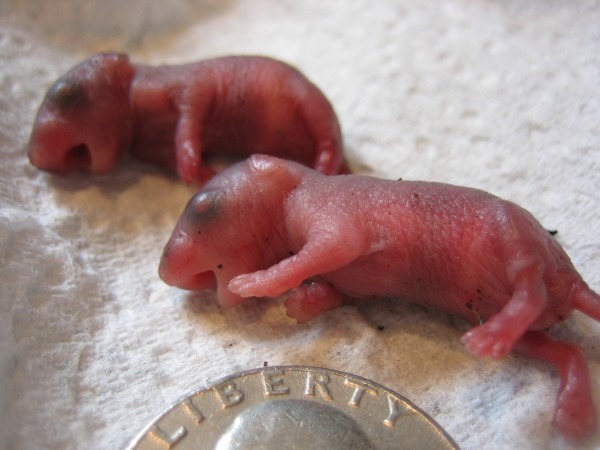 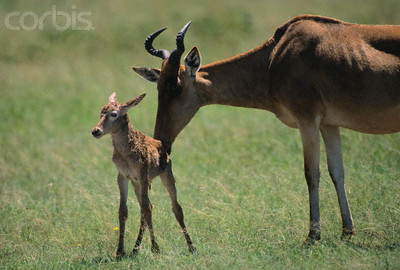 Eutheria: Eulipotyphla
All continents except Australia, SA and Antarctica
2 g to 1 kg
Diverse
6 families, 350 spp, including shrews, moles, hedgehogs
Fossorial, semi-fossorial, terrestrial
Pinnae and eyes absent or reduced
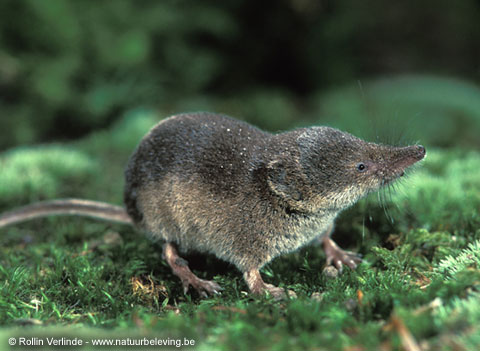 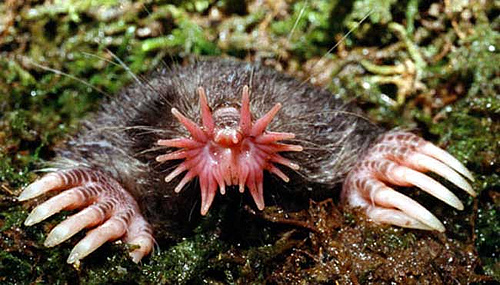 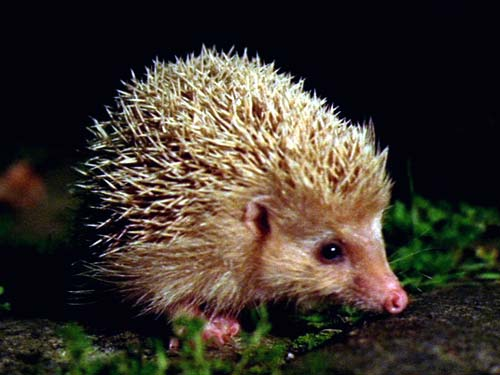 Eutheria: Dermoptera
Colugos, "flying lemurs"
Family: Cynocephalidae (“skin-winged”)
Indonesia
Arboreal folivores
Patagium for gliding
To .5 m, 2 kg
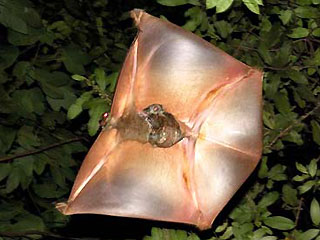 Eutheria: Dermoptera
Eutheria: Chiroptera
Worldwide except Antarctica
Powered flight – key innovation
Megachiroptera (Old World fruit bats)
Family: Pteropodidae (166 species)
Fruit eaters, large size, no echolocation
Microchiroptera
16 families, ~ 760 species
Diverse ecologies and life histories
Eat insects, vertebrates, blood
Echolocation
Yinpterochiroptera (megabats+), Yangochiroptera
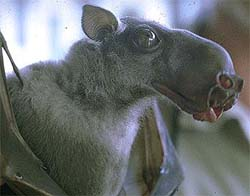 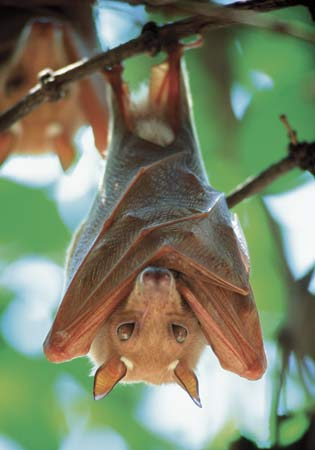 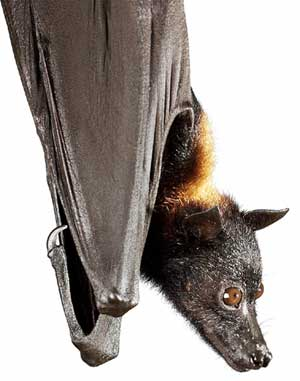 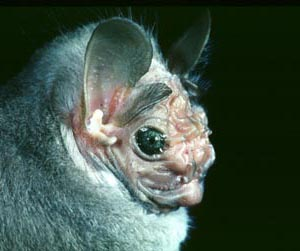 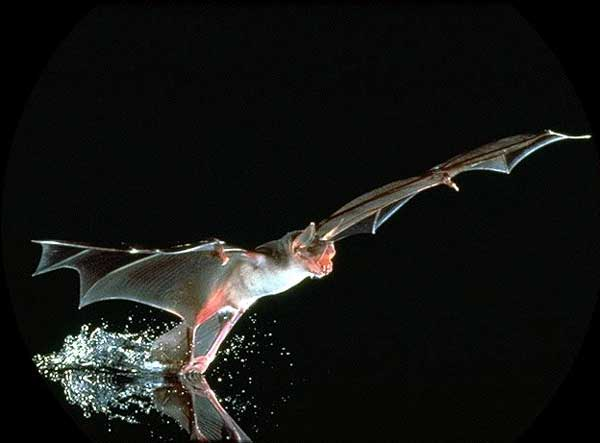 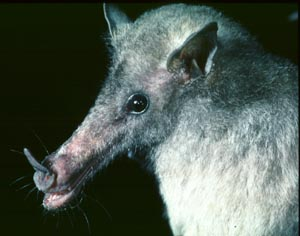 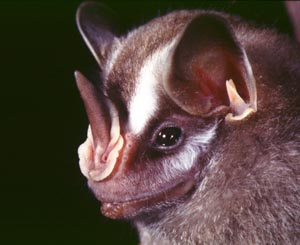 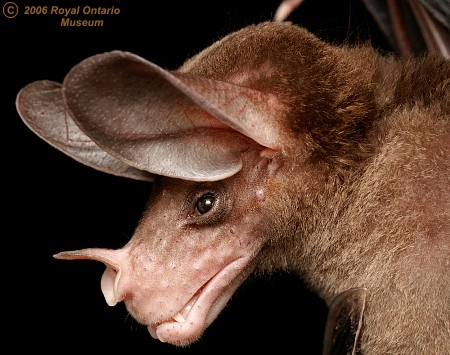 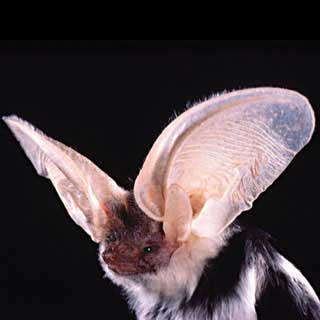 Eutheria: Xenarthra
North and South America
4 families including sloths, anteaters, armadillos
Teeth reduced or absent
Morphologically diverse both fossils and extant
Low metabolic rates, low body temp.
Limited to warm regions
Robust, heavily clawed hands and feet
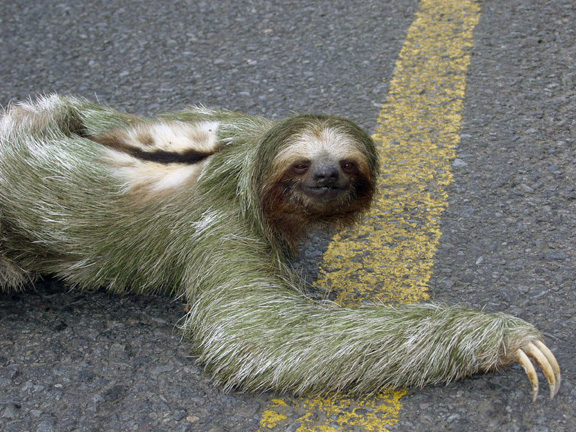 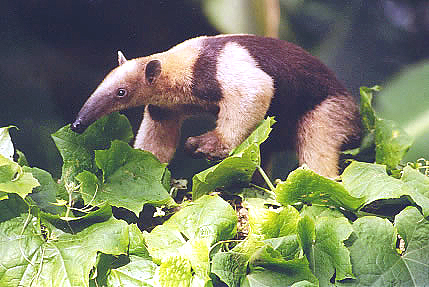 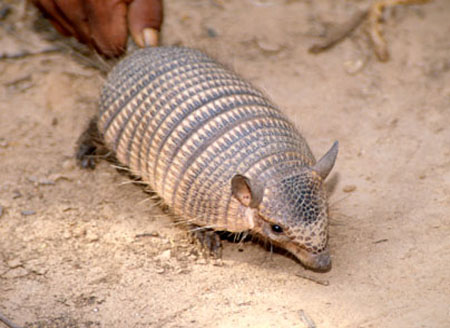